الثاني الثانوي
الصف/ المرحلة
الثالث
الفصل الدراسي
كــــيــــــمـــيـــاء 2-3
المـــــــــــــــــــــــــــــــــــــــــادة
الحسابات الكيميائية للتفاعلات المتضمنة للغازات 
-حساب الحجم
موضوع الدرس
مــاجـد الــحـكـــمي
اسم المعلم
الغاز الحقيقي مقابل الغاز المثالي
توقع الظروف التي يحتمل أن يختلف عندها سلوك الغاز الحقيقي عن سلوك الغاز المثالي.
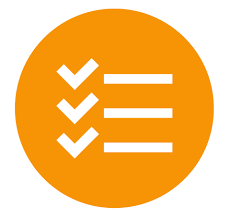 تقويم:
تدريب 34ص32
ينحرف الغاز الحقيقي في سلوكه عن الغاز المثالي عند الظروف التي تقل فيها المسافة وتزيد قوى التجاذب بين الجسيمات المكونة له، ويحدث ذلك عندما تقل درجة الحرارة، ويرتفع الضغط.
2
الحسابات الكيميائية للتفاعلات المتضمنة للغازات
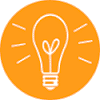 سنتعلم اليوم:
1 ) تٌحَدّد النسب الحجمية للغازات المتفاعلة والناتجة مستخدماً المعاملات الموجودة في المعادلة الكيميائية .
2 ) تُطَبّيق قوانين الغازات لحساب كميات الغازات المتفاعلة والناتجة في التفاعل الكيميائي .
3
الحسابات الكيميائية للتفاعلات المتضمنة للغازات
الربط مع الحياة
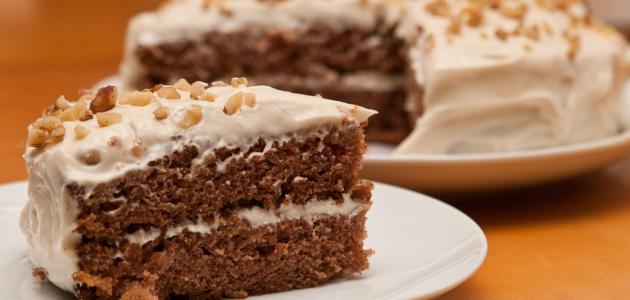 ماذا يحدث اذا تم تغيير النسب الصحيحة للمقادير اللازمة لصناعة الكيك.
4
الحسابات الكيميائية للتفاعلات المتضمنة للغازات
الحسابات الكيميائية للتفاعلات المتضمنة للغازات
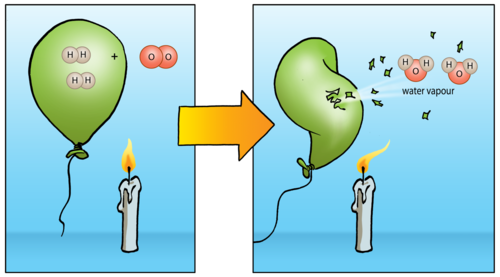 عندما تتفاعل الغازات ماذا تمثل المعاملات في المعادلة الكيميائية الموزونة.
هذه المعاملات تشير إلى عدد المولات والحجوم النسبية للغازات.
2H2   +   O2            2H2O
→
5
الحسابات الكيميائية للتفاعلات المتضمنة للغازات
ما هي المعاملات في التفاعل التالي ؟
2H2(g)  +  O2(g)  →  2H2O(g)
1
2
2
6
الحسابات الكيميائية للتفاعلات المتضمنة للغازات
الحسابات الكيميائية للتفاعلات المتضمنة للغازات
2H2(g)  +  O2(g)  →  2H2O(g)
حسب مبدأ أفوجادرو :
فإن معاملات المواد الغازية في المعادلة الكيميائية لا تمثل عدد المولات فقط , وإنما تمثل الحجوم النسبية أيضاً .
7
حساب الحجم
الحسابات الكيميائية : حساب الحجم
أكمل الجدول التالي :
الحل
1 mol
+
+
1 mol
2 mol
2 mol
نسب المولات
1 L
2 L
2 L
نسب الحجوم
+
1 L
+
8
حساب الحجم
استنتاج قانون حساب حجم الغاز المجهول بمعلومية حجم الغاز المعلوم من خلال معادلة كيميائية الموزونة .
حجم الغاز المجهول في المعادلة
حجم الغاز المعلوم في السؤال
x
حجم الغاز المجهول =
حجم الغاز المعلوم في المعادلة
لماذا لم يتم تحديد أي من الظروف مثل الضغط ودرجة الحرارة؟
لا حاجة إليه في الحسابات الكيميائية 
لأن بعد الخلط سيكون كل الغازين في نفس الضغط ودرجة الحرارة
9
حساب الحجم
ما حجم غاز الأكسجين اللازم لإحراق 4.0 L  من غاز البروبان  C3H8
 حرقاً كاملاً . افترض أن الضغط ودرجة الحرارة ثابتان ؟
مثال7-1
ص34
الحل
المعطيات
C3H8(g)  +  5O2(g)  →  3CO2(g)  +  4H2O(g)
VC3H8 = 4.0 L
L؟؟
4.0 L
من السؤال
1.0 L
5.0 L
من المعادلة
المطلوب
5.0 L O2
VO2 = ??L
×
VO2 =
4.0 L C3H8
=
20.0 L O2
1.0 L C3H8
10
حساب الحجم
كم لتراً من غاز البروبان C3H8  يلزم لكي تحترق حرقاً كاملاً مع 34.0 L  من غاز الأكسجين ؟
تدريب38ص34
الحل
المعطيات
C3H8(g)  +  5O2(g)  →  3CO2(g)  +  4H2O(g)
VO2 = 34 L
? L
34 L
من السؤال
1.0 L
5.0 L
من المعادلة
المطلوب
VC3H8 = ??L
1.0 L C3H8
×
34.0 L O2
=
VC3H8 =
6.8 L C3H8
5 .0 L O2
11
حساب الحجم
ما حجم غاز الهيدروجين اللازم للتفاعل تماماً مع 5L من غاز الأكسجين لإنتاج الماء.
تدريب39ص34
الحل
2H8(g)  +  O2(g)  →  2H2O(g)
المعطيات
VO2 = 5 L
? L
5 L
من السؤال
2 L
1 L
من المعادلة
المطلوب
2 L H2
×
V H2 =
5 L O2
VH2 = ??L
=
10 L H2
1 L O2
12
حساب الحجم
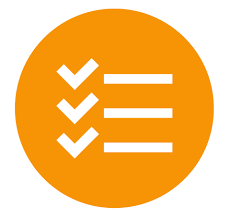 ما حجم غاز الأكسجين اللازم لاحتراق 2.36L  من غاز الميثان CH4 حرقا ً كاملا ؟
تقويم:
CH4 + 2O2                 CO2+ 2H2O
تدريب40ص34
4 L
2 L
4.72 L
2.72 L
13
حساب الحجم
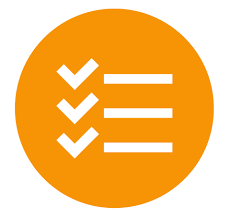 ما حجم غاز الأكسجين اللازم لاحتراق 2.36L  من غاز الميثان CH4 حرقا ً كاملا ؟
تقويم:
CH4 + 2O2                 CO2+ 2H2O
تدريب40ص34
4 L
2 L
4.72 L
2.72 L
14
الحسابات الكيميائية للتفاعلات المتضمنة للغازات
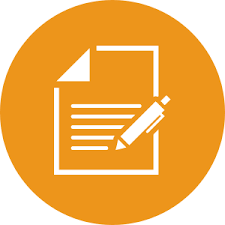 الحسابات 
المتعلقة بالغازات
تعلمنا اليوم:
الحسابات الكيميائية للتفاعلات المتضمنة للغازات
الحسابات الكيميائية : حسابات الحجم
حسب مبدأ أفوجادرو :
فإن معاملات المواد الغازية في المعادلة الكيميائية لا تمثل عدد المولات فقط , وإنما تمثل الحجوم النسبية أيضاً .
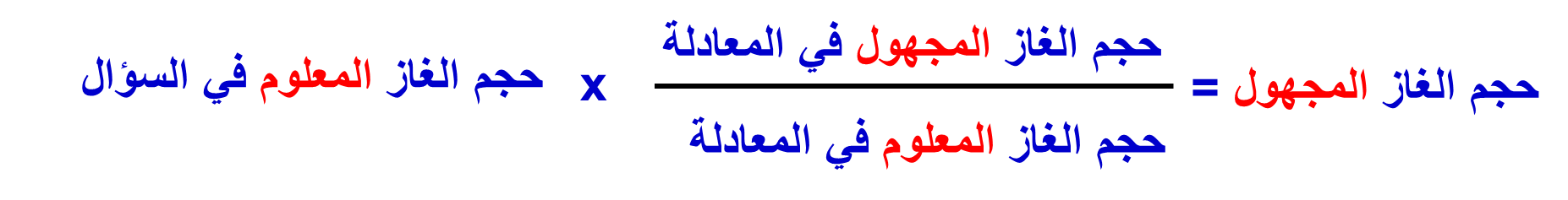 15